TUẦN 6
POLYGON
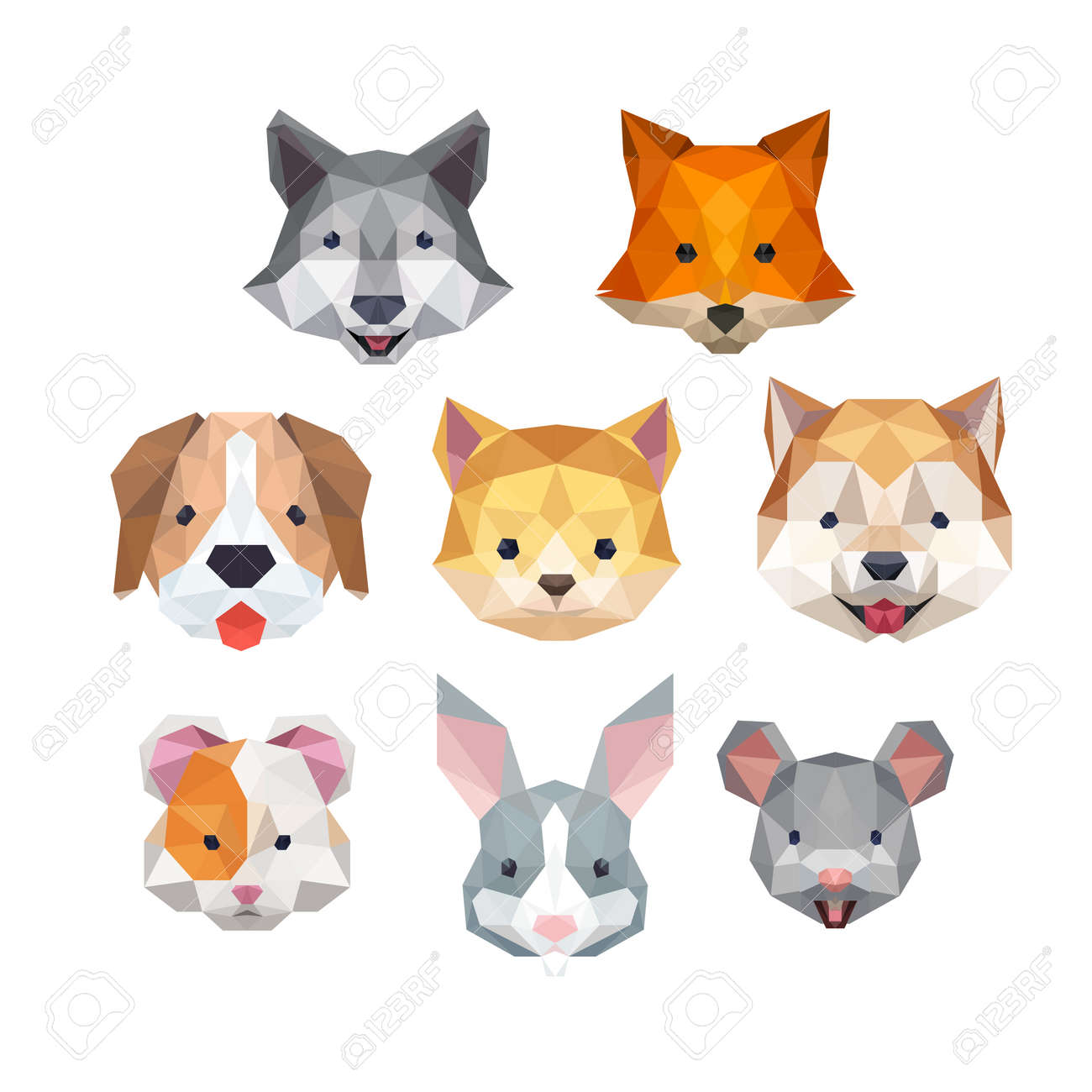 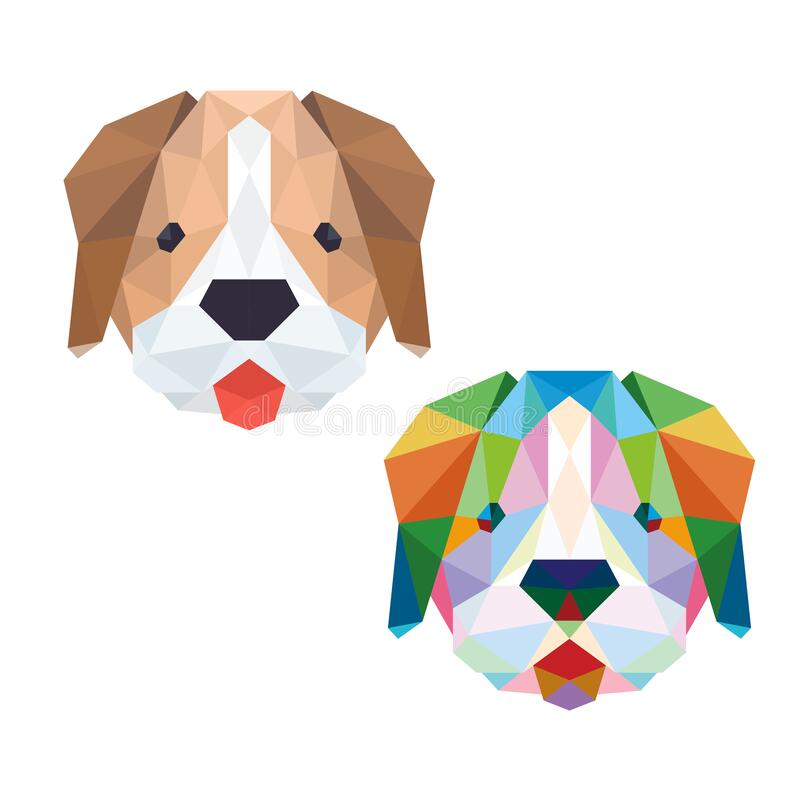 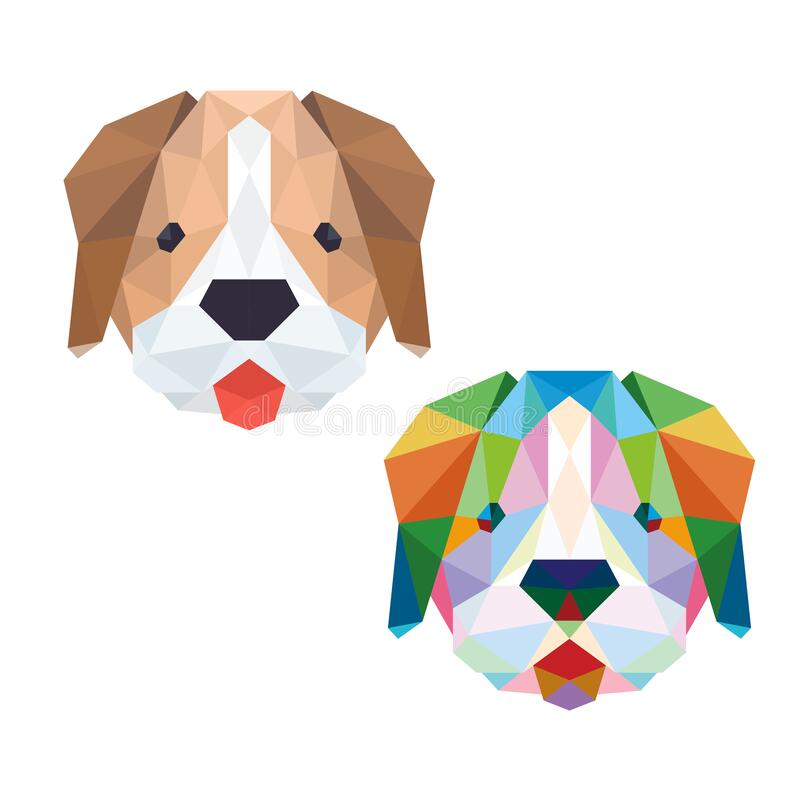 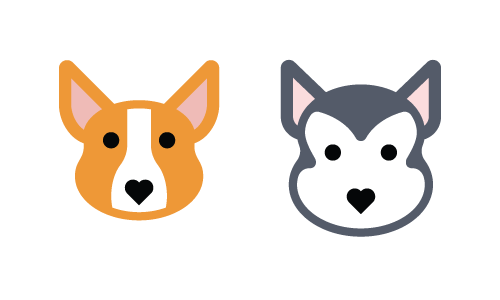 Bài tâp
Vẽ   theo dang dạng polygon
NAME OF THE SECTION
01
You can enter a subtitle here if you need it
AWESOME WORDS